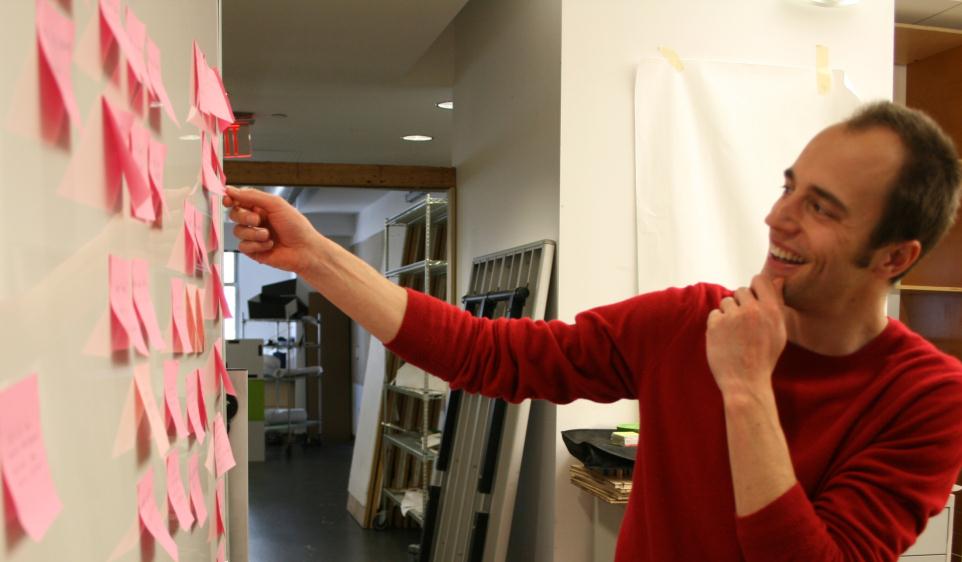 Insight Combination

Jon KolkoProfessor, Austin Center for Design
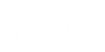 Ethnography
Synthesis
Prototyping
Making meaning through abductive sensemaking and reframing
Combining data in new ways
Identifying patterns and anomalies 
Judging, and learning
2
Insights
An insight is a clear, deep, meaningful perception into human behavior in a particular design context. 

It’s a provocative statement of truth.
* And it may be wrong.
Insights
An insight is a clear, deep, meaningful perception into human behavior in a particular design context. 

It’s a provocative statement of truth.
* And it may be wrong.
Insights
An insight is a clear, deep, meaningful perception into human behavior in a particular design context. 

It’s a provocative statement of truth.
* And it may be wrong.
Insights
An insight is a clear, deep, meaningful perception into human behavior in a particular design context. 

It’s a provocative statement of truth.
* And it may be wrong.
Design Patterns
A design pattern describes a possible solution to a problem, based on problem / solution sets in other contexts.
Design Patterns
A design pattern describes a possible solution to a problem, based on problem / solution sets in other contexts.
Design Patterns
A design pattern describes a possible solution to a problem, based on problem / solution sets in other contexts.
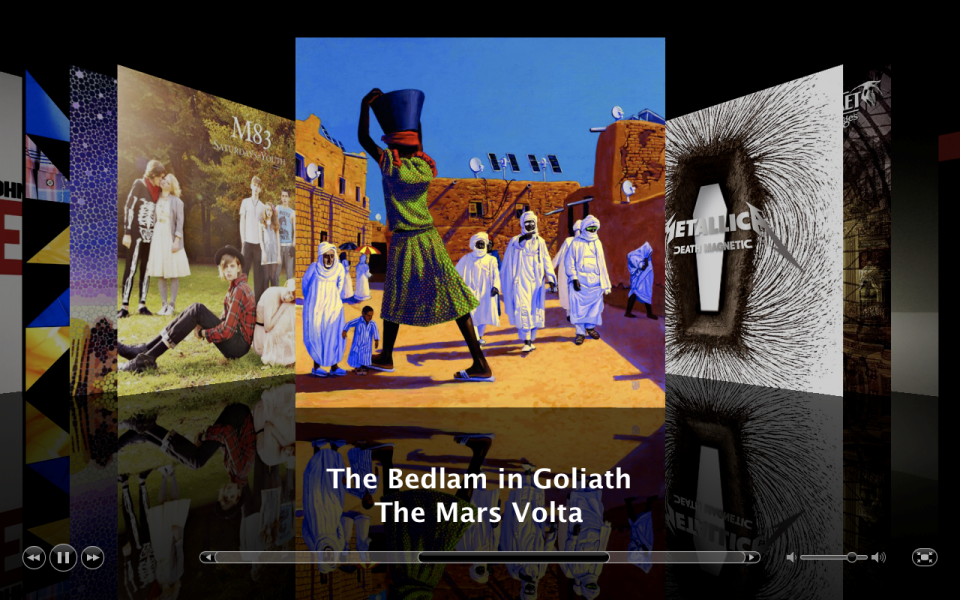 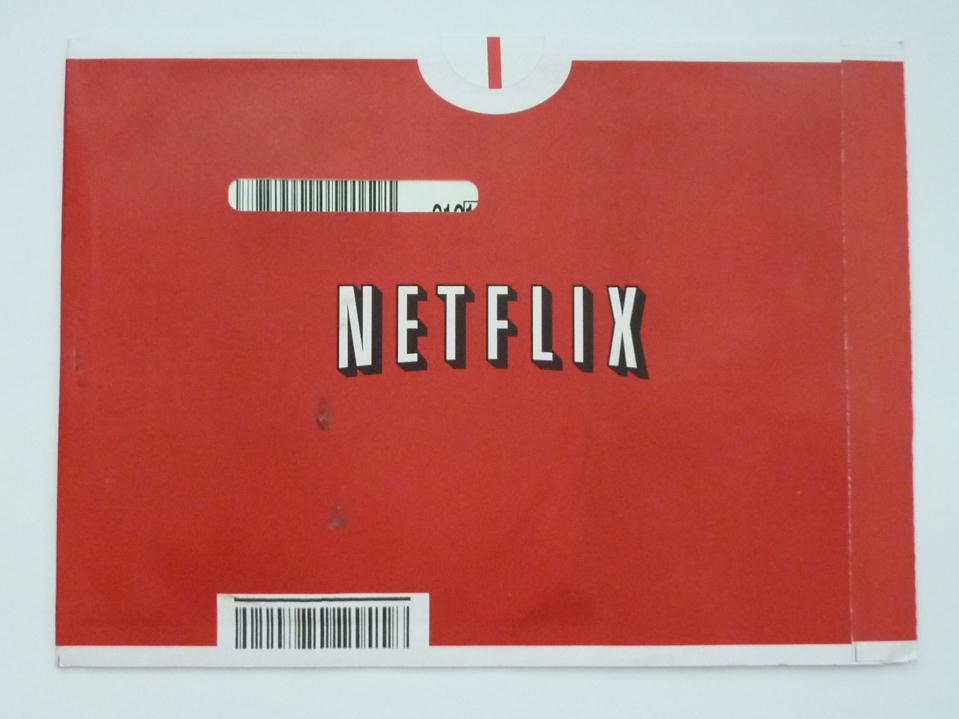 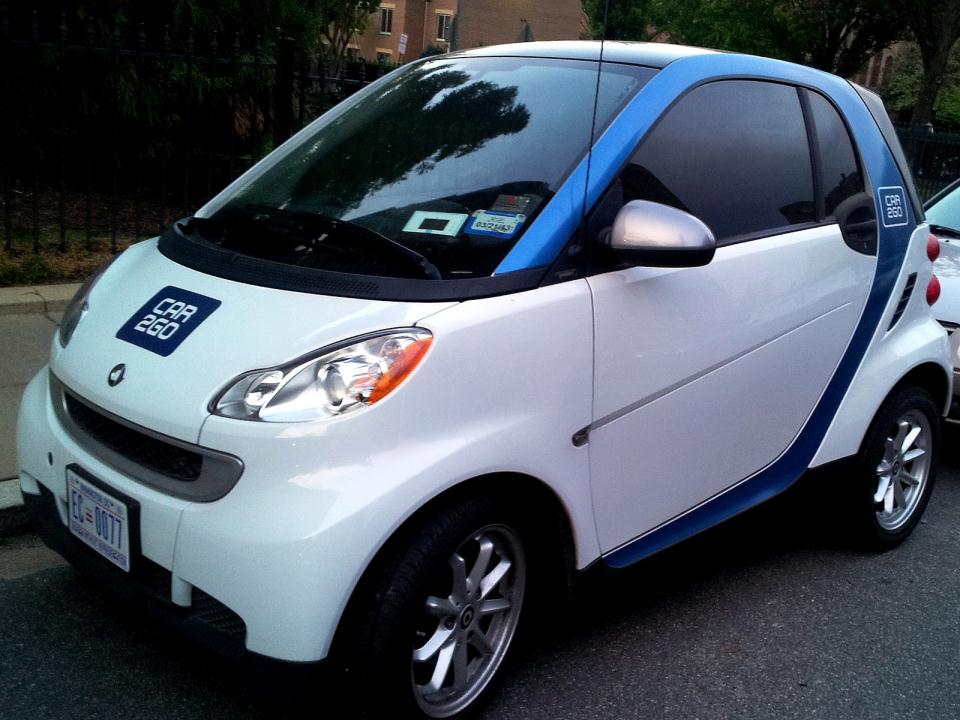 Insight Combination 
A method of building on insights and established design patterns in order to create initial design ideas.
Insight Combination 
A method of building on insights and established design patterns in order to create initial design ideas.
Insight Combination 
A method of building on insights and established design patterns in order to create initial design ideas.
Insight Combination 
A method of building on insights and established design patterns in order to create initial design ideas.
Insight Combination 
A method of building on insights and established design patterns in order to create initial design ideas.
INSIGHT COMBINATION/

Is detailed
Is divergent
In nonlinear 
Is generative
Is biased
I saw this
Insight
I know this
+
=
18
I saw this
Insight
I know this
+
=
Data gathered through  ethnography, contextual inquiry, questionnaires, and interviews
19
I saw this
Insight
I know this
+
=
Guided by ethics & morals, intellectual prowess, and the accumulation of world view and breadth of experience
Data gathered through  ethnography, contextual inquiry, questionnaires, and interviews
20
I saw this
Insight
I know this
+
=
Guided by ethics & morals, intellectual prowess, and the accumulation of world view and breadth of experience
Data gathered through  ethnography, contextual inquiry, questionnaires, and interviews
Clear, deep, meaningful perception into human behavior in a particular design context
21
I saw this
Insight
I know this
Design Idea
Design Pattern
+
=
=
+
Guided by ethics & morals, intellectual prowess, and the accumulation of world view and breadth of experience
Data gathered through  ethnography, contextual inquiry, questionnaires, and interviews
Clear, deep, meaningful perception into human behavior in a particular design context
22
I saw this
Insight
I know this
Design Idea
Design Pattern
+
=
=
+
Guided by ethics & morals, intellectual prowess, and the accumulation of world view and breadth of experience
Data gathered through  ethnography, contextual inquiry, questionnaires, and interviews
A trending paradigm that describes invariant qualities, referencing history and similar solutions
Clear, deep, meaningful perception into human behavior in a particular design context
23
I saw this
Insight
I know this
Design Idea
Design Pattern
+
=
=
+
Guided by ethics & morals, intellectual prowess, and the accumulation of world view and breadth of experience
A new, creative concept, somewhat facilitated by existing design paradigms
Data gathered through  ethnography, contextual inquiry, questionnaires, and interviews
A trending paradigm that describes invariant qualities, referencing history and similar solutions
Clear, deep, meaningful perception into human behavior in a particular design context
24
Insights go on yellow cards.
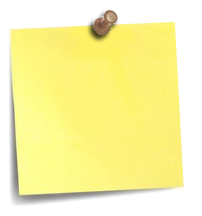 Provocative statement of truth
People are expanding their understanding of “appropriate” human to human interactions, as they search for meaning in the minutia of their daily lives. (#14, 15)
22
Evidence from a transcript (citation)
Unique insight number
Patterns go on blue cards.
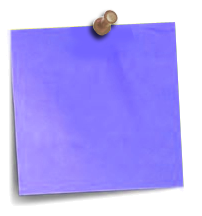 Pattern, or trending piece of culture and society
Reality TV has moved from realistic, to surreal, to “car-crash-in-slow-motion”.

G
Unique pattern letter
Design ideas go on green cards.
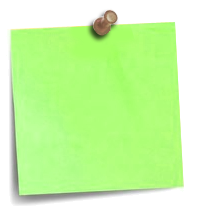 Design idea, built on the combination of an insight and a pattern
A dating site that puts people into finite situations of absurdity, which is live-streamed to the internet and open to online commentary. 22-G
Unique insight and pattern identifier
Insight Combination…
… with boring old enterprise configuration software …
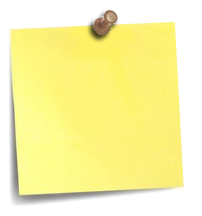 Support the increasingly detailed nature of a configuration.
As a configuration moves through the sales cycle, it will become increasingly detailed and complicated. The tool should afford all levels of detail in the configuration process.  (#14, 15)
22
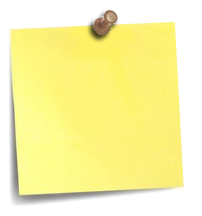 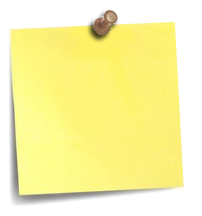 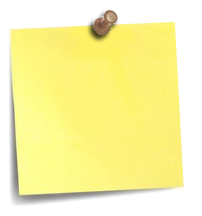 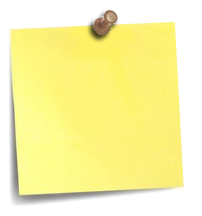 Allow for an iterative configuration process.
Even a simple configuration will exist in multiple states throughout the configuration process, and the user will try several variations before identifying an ideal and final solution. The configuration tool should support this. (#44, 123)
17
Allow for a visual configuration.
Salespeople frequently sketch out a configuration on a whiteboard or a piece of paper during the sales cycle; allow the tool to help them work in a visual manner. 
(#123-144)
Allow users to create multiple “what if” scenarios.
Salespeople frequently work through multiple configurations in parallel, in an attempt to understand all of the possible solutions to their problems.
(#123-144)
Allow the creation of an “invalid” configuration.
Some of the advanced engineers will try to create configurations they know are not valid, with a work-around in mind. Support this. 
(#123-144)
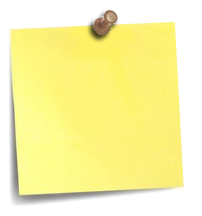 Provide both offline and online access.
Salespeople work in disconnected environments – like airplanes – and the tool should work in those environments too. (#98, 99)
87
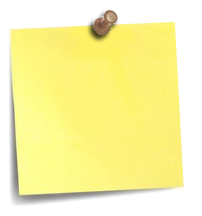 Introduce pricing only when necessary.
Many sales people avoided talking about pricing until it was absolutely necessary; the tool should allow for and produce materials where pricing can be added or removed easily.  (#33, 78, 199)
55
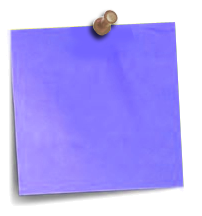 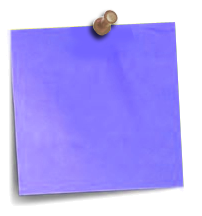 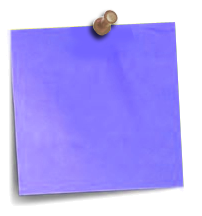 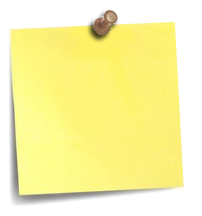 More and more portable devices allow file management and employ some sort of data-synching.
G
Direct manipulation, drag and drop tools on the web are increasingly prevalent.
R
Support the increasingly detailed nature of a configuration.
As a configuration moves through the sales cycle, it will become increasingly detailed and complicated. The tool should afford all levels of detail in the configuration process.  (#14, 15)
22
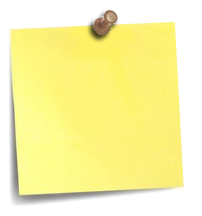 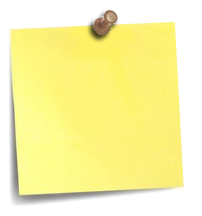 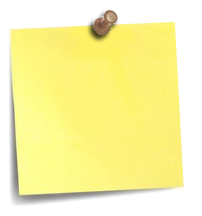 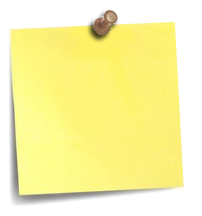 Allow for an iterative configuration process.
Even a simple configuration will exist in multiple states throughout the configuration process, and the user will try several variations before identifying an ideal and final solution. The configuration tool should support this. (#44, 123)
17
Allow for a visual configuration.
Salespeople frequently sketch out a configuration on a whiteboard or a piece of paper during the sales cycle; allow the tool to help them work in a visual manner. 
(#123-144)
Allow users to create multiple “what if” scenarios.
Salespeople frequently work through multiple configurations in parallel, in an attempt to understand all of the possible solutions to their problems.
(#123-144)
Allow the creation of an “invalid” configuration.
Some of the advanced engineers will try to create configurations they know are not valid, with a work-around in mind. Support this. 
(#123-144)
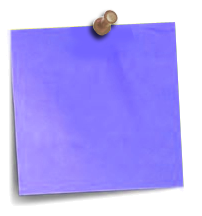 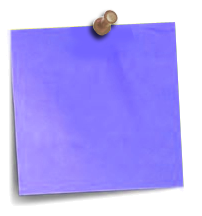 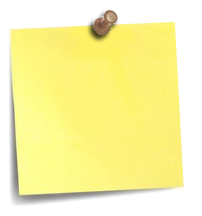 Progressive disclosure with AJAX is an effective way to provide increasingly more granular levels of detail. 
A
There seems to be a push towards online backup and recovery tools for large datasets.
D
Provide both offline and online access.
Salespeople work in disconnected environments – like airplanes – and the tool should work in those environments too. (#98, 99)
87
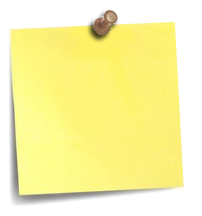 Introduce pricing only when necessary.
Many sales people avoided talking about pricing until it was absolutely necessary; the tool should allow for and produce materials where pricing can be added or removed easily.  (#33, 78, 199)
55
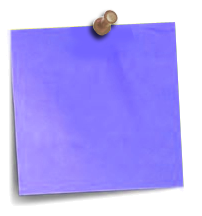 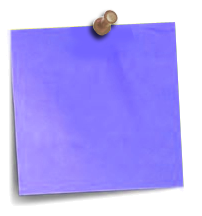 Small screens are commonly used in tandem with larger, more broad operational canvases. 
P
People are increasingly familiar with visual and playful configuration tools that allow for side by side comparison of similar items.
F
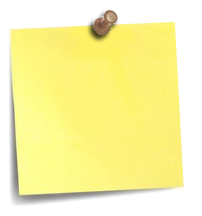 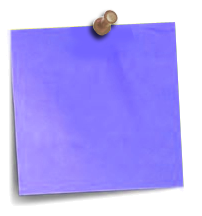 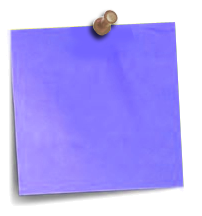 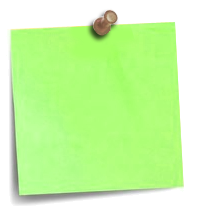 Provide both offline and online access.
Salespeople work in disconnected environments – like airplanes – and the tool should work in those environments too.  (#98, 99)
87
Direct manipulation, drag and drop tools on the web are increasingly prevalent.
R
Provide an HTML drag and drop tool that looks like an application.
Allow it to run when disconnected from the server, and provide a clear and cohesive mechanism for synching (and for  displaying when things are out of synch). 
87-R-G-1
More and more portable devices allow file management and employ some sort of data-synching.
G
I saw this
Insight
I know this
Design Idea
Design Pattern
+
=
=
+
Guided by ethics & morals, intellectual prowess, and the accumulation of world view and breadth of experience
A new, creative concept, somewhat facilitated by existing design paradigms
Data gathered through  ethnography, contextual inquiry, questionnaires, and interviews
A trending paradigm that describes invariant qualities, referencing history and similar solutions
Clear, deep, meaningful perception into human behavior in a particular design context
Performing Insight Combination
Begin to identify insights 
Examine the data you’ve gathered, and constantly ask the question “why” (and try to answer it). This is an interpretative activity: you are assigning meaning to data. Tell a credible story, but realize you may be wrong. 
Write the insights on yellow post-it notes. 
Reference the line numbers from any applicable transcripts, and give each yellow post-it note a unique numeric ID.
32
Performing Insight Combination
Identify design patterns 
You can use patterns that are “appropriate” to your context, in order to provoke “safe” ideas. You can use patterns that are extremely disassociated from your context, in order to provoke “wild” ideas. 
Ideally, you begin to keep a design pattern library. 
Write the patterns on blue post-it notes. 
Give each blue post-it note a unique letter ID.
33
Performing Insight Combination
Combine insights and patterns. 
Mingle the blue and yellow post-its, moving them around physically, and actively reflecting on potential combinations. 
Force each combination into a new design idea. Write the idea on a green post-it note. 
Give each green post-it note a unique design idea ID (referencing both the yellow and blue notes above). 
Limit yourself to 1 minute per idea; use a timer.
34
Insight Combination 
A method of building on insights and established design patterns in order to create initial design ideas.
INSIGHT COMBINATION/

Is detailed
Is divergent
In nonlinear 
Is generative
Is biased
HOW TO DO INSIGHT COMBINATION/

Begin to identify insights 
Identify design patterns
Combine insights and patterns, to provoke new ideas